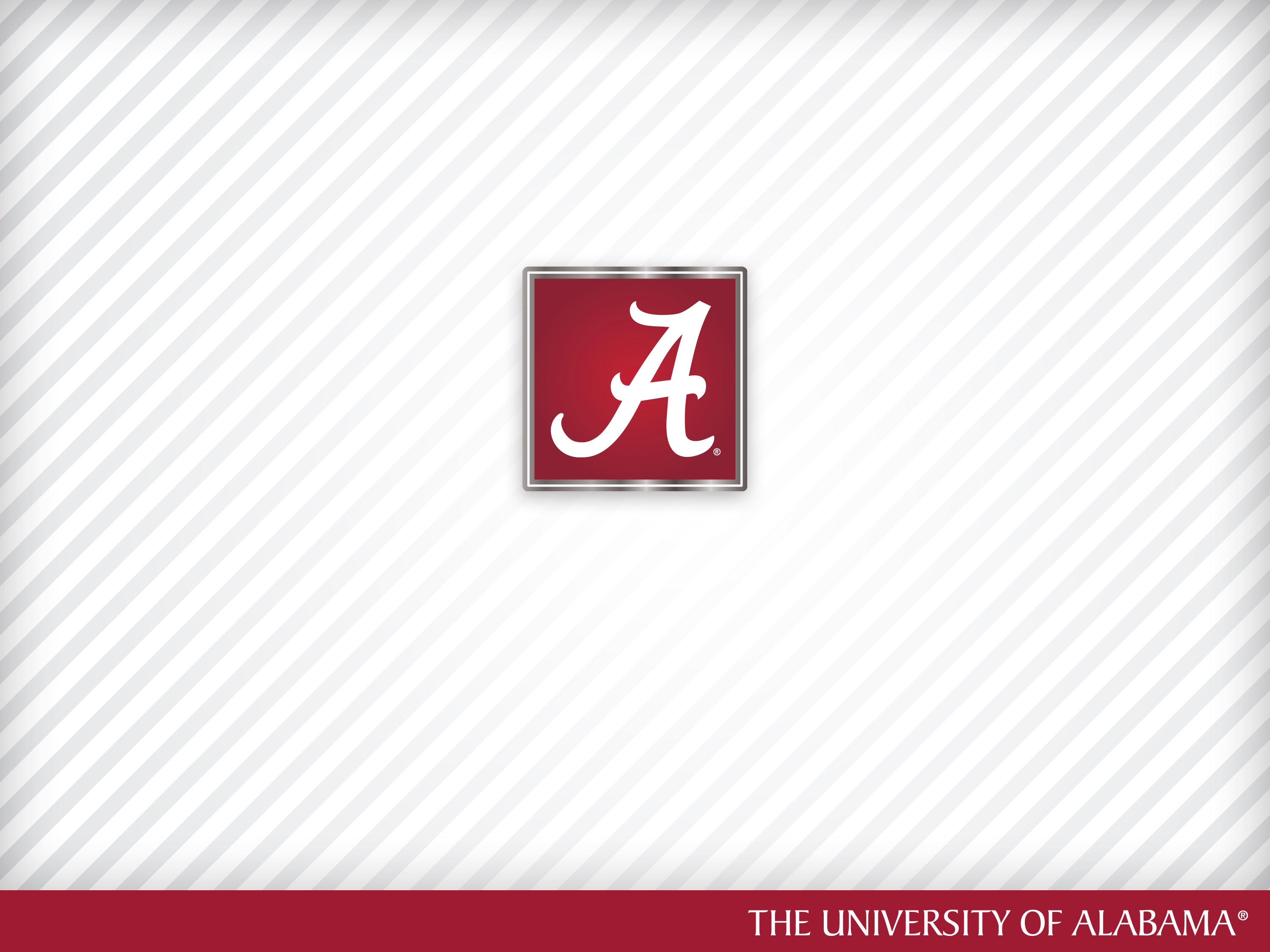 Noise floor example?
Curve fitting
P. LeClair
PH 4/591 Fall 2022
based on material from A. Piepke
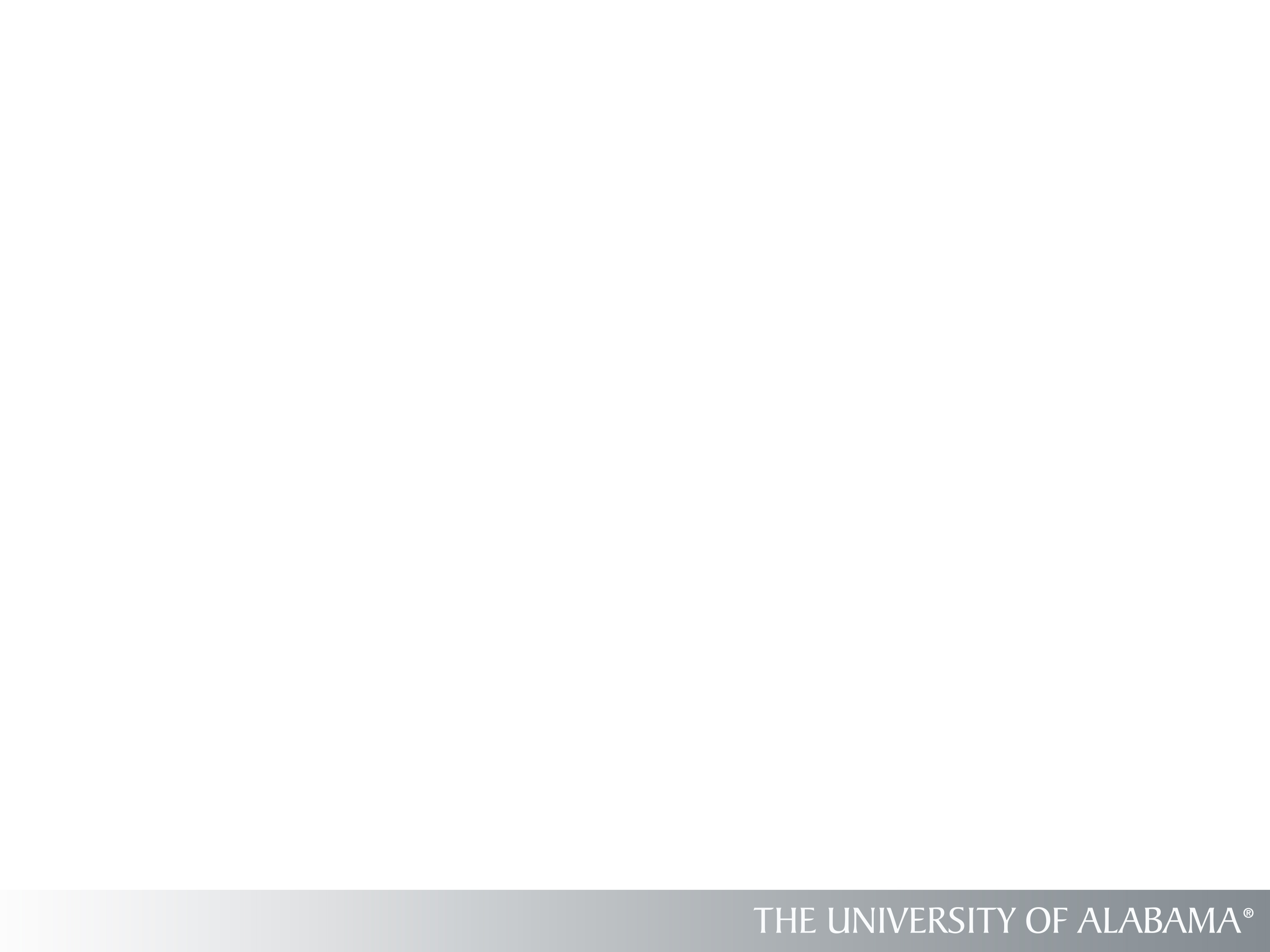 Summary statistics
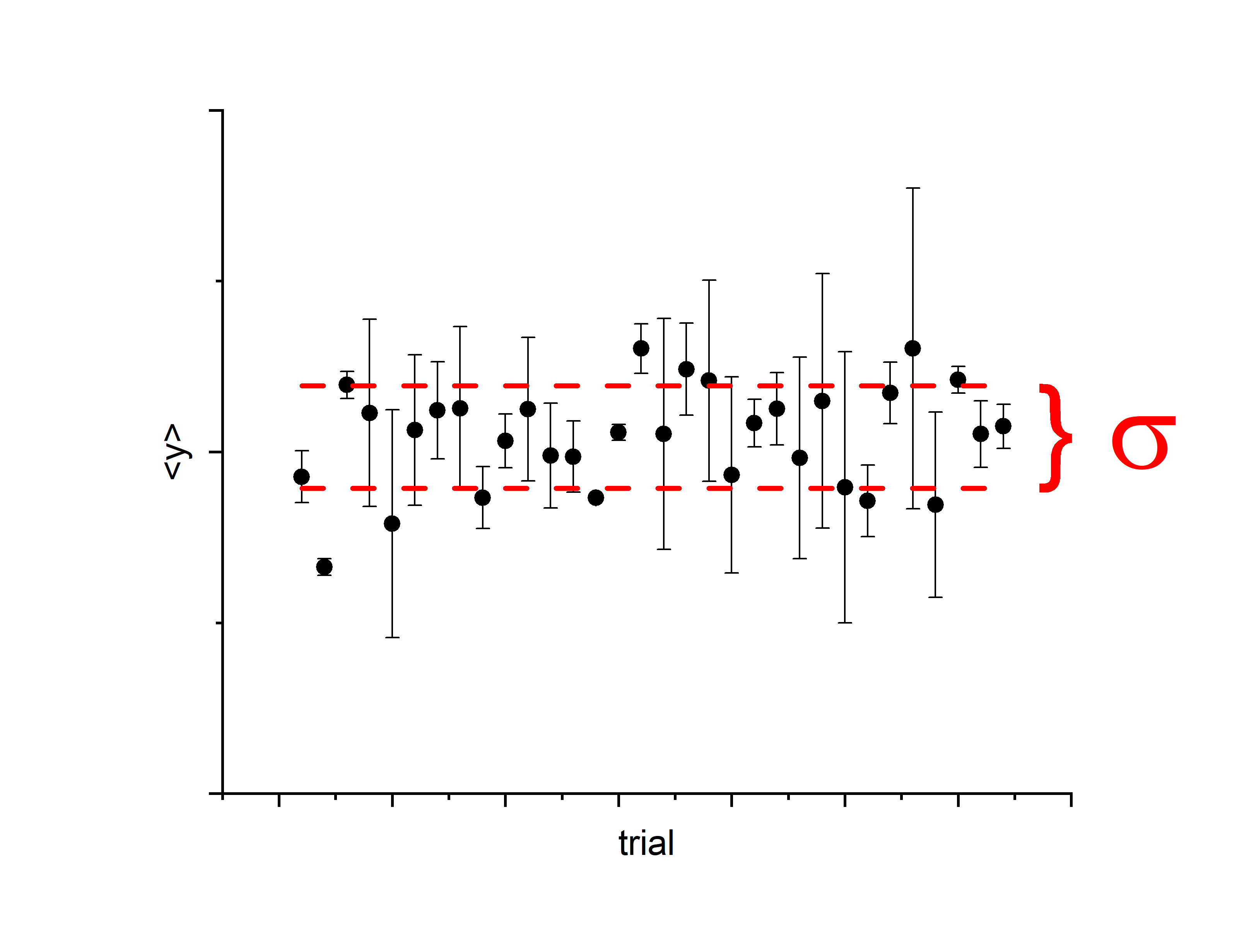 Linear relationships
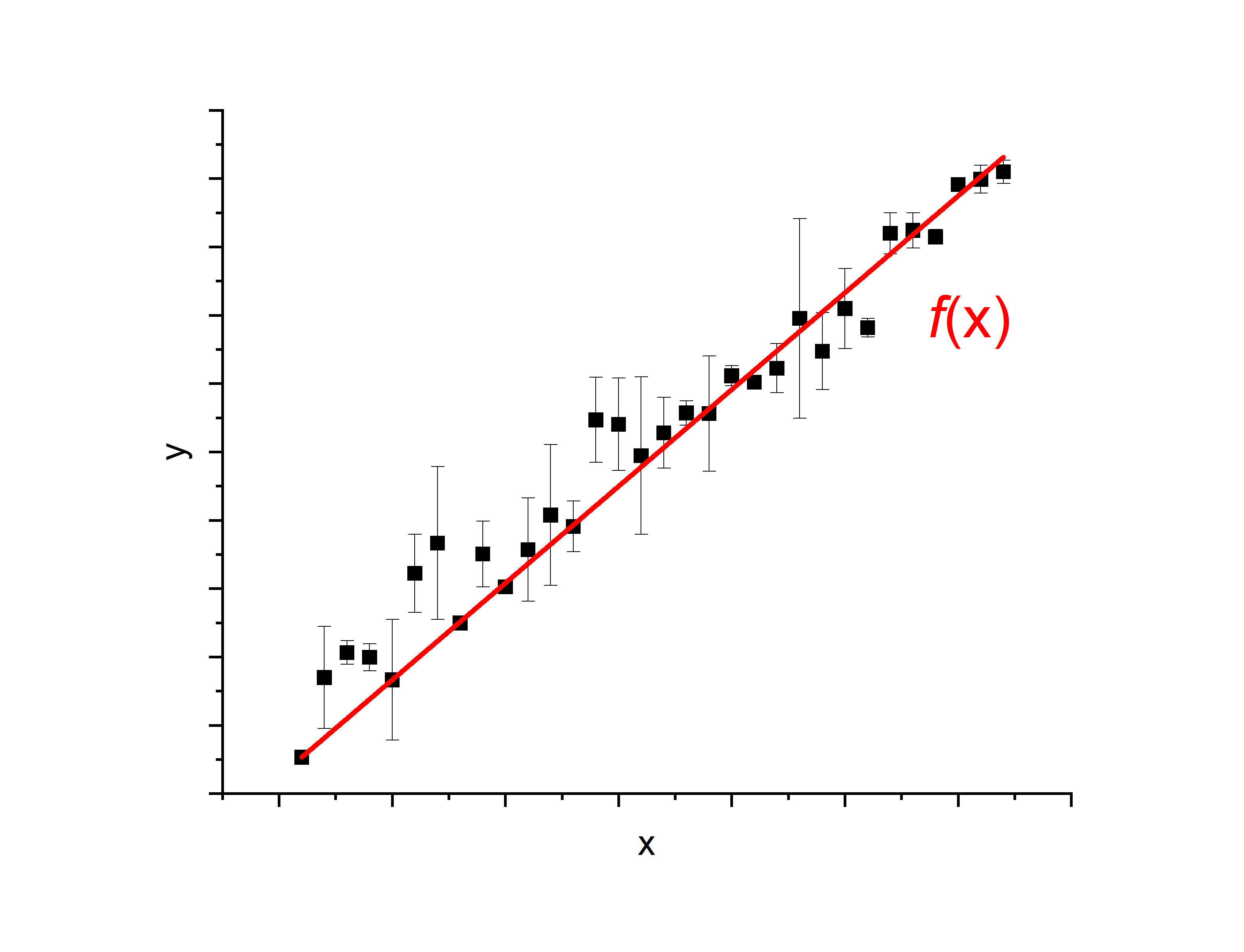 Assume fluctuations are random (Gaussian), errors symmetric. 
Assume the data represents the most likely outcome of the measurement.
Then: principle of maximum likelihood allows parameter estimation.
Model functions
Likelihood
Our description of the “mean”
Likelihood
Maximize product of individual data-pair wise probs:
Likelihood
Likelihood
minus sign: likelihood is maximal when this expression is minimal
Chi square
Numerical methods
Linear case
2 eqns 2 unknowns
Need at least two data pairs to solve this problem; more improve precision.
and
Simultaneously solve two inhomogeneous linear equations.
Linear case
Algebra ensues …
where
Linear result
i: number of measurements, 
i=1, 2,…, N
xi: independent variable
yi: dependent variable
si: standard deviation of yi
sp2: standard deviation of p2
sp1: standard deviation of p1
Linear result (equal si)
Linear result - uncertainty
Linear result - uncertainty
Linear result - uncertainty
After some manipulation:
Where, as before:
Linear result - uncertainty
Linear result - uncertainty
In Excel - use the function LINEST. Syntax:
		=LINEST(y-array,x-array,TRUE,TRUE)

You’ll need to look up the details.

This routine is what EXCEL calls an “array formula”, it needs to be declared as such. 

Array formulas typically require some output to be spread over multiple cells, you need to define which cells.

Again, look up how to do this.
Summary
N correlated pairs xi and yi  with individual y-errors si
N correlated pairs xi and yi
Intercept:
Intercept:
Error in intercept:
Error in intercept:
Slope:
Slope:
Error in slope:
Error in slope:
Going further - linearization
Both the slope and intercept are determined by simple sums; no complicated iterative process is needed to get the fit results
In many cases, experimental problems can be linearized by redefining experimental variables
Then, linear regression offers a simple means to find a description of the data.
Example: Rydberg constant
Example: Rydberg constant
Data from a hydrogen lamp via the Ocean Optics spectrometer.
First attempt: plot the raw data, wavelength versus main quantum number of final state.
Doesn’t help, the problem is obviously non-linear.
Example: Rydberg constant
Now apply linear regression to find the slope & Rydberg constant.
Details.
Linear fit with uncertainties
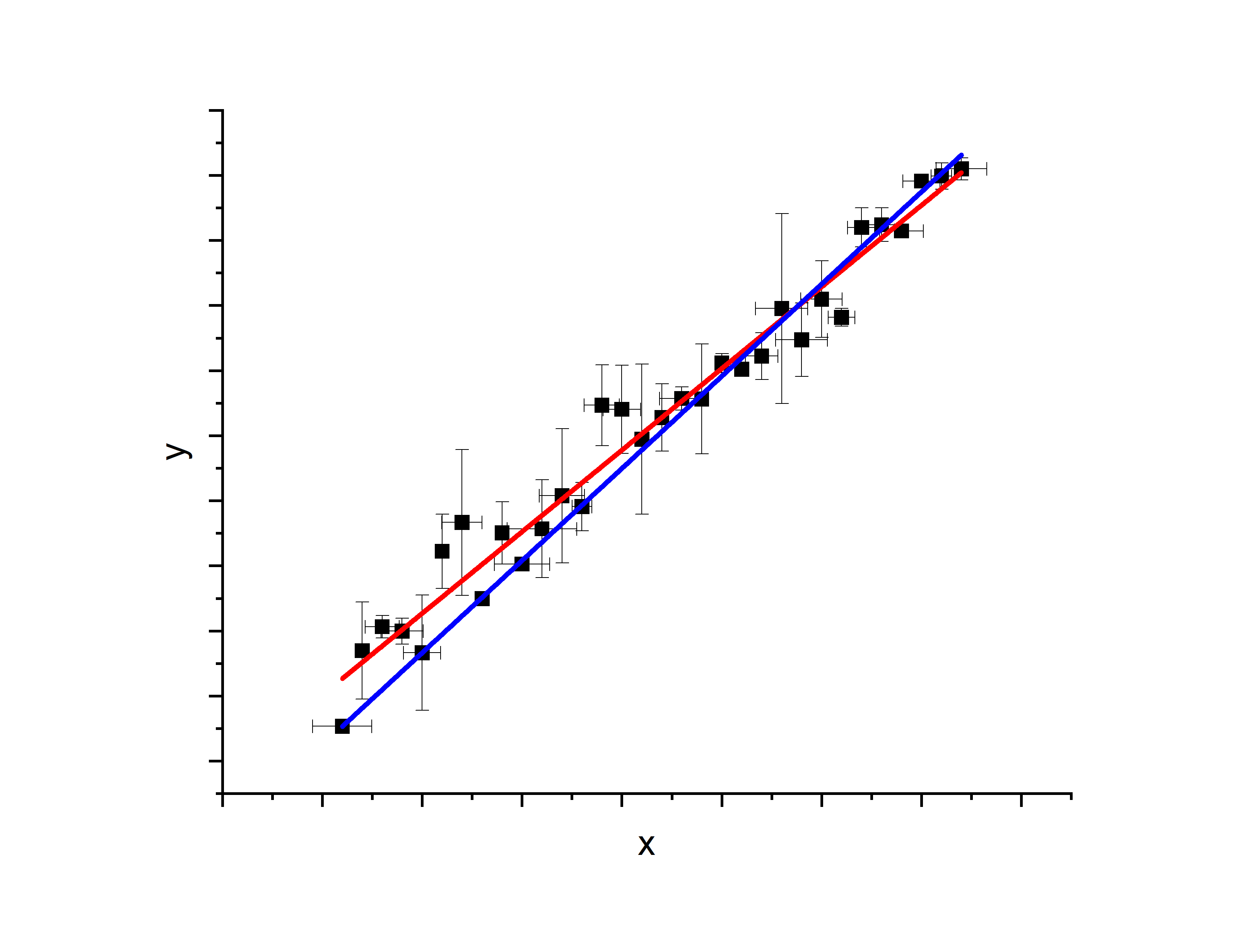 Red: neglect
Blue: include
Huge for intercept
Non-negligible for slope
(curves with or without x error same on this scale)
Power laws
“I know, let’s plot it on a log scale and the power is the slope”
“I know, we can use different power laws in different regimes”

Uncertainty and noise floor … propagate/subtract
Nothing is really a power law except in a narrow range
Don’t piece together models without (logical) glue
A better way
If the model is
Then
It is true the slope of a ln y – ln x plot has slope n, but it is easy to fool yourself
Better: logarithmic derivative


 Much easier to judge if plot is just a constant
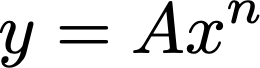 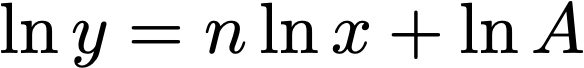 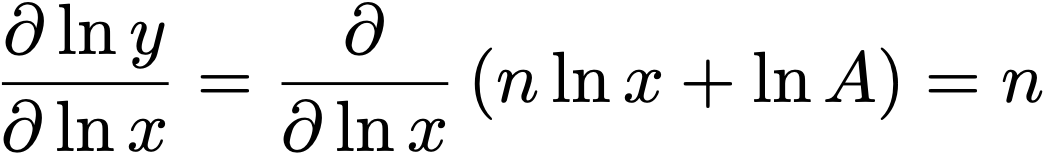 Exercise
From here you learn by doing
I’ll give you data – resistivity vs temperature. 
You come up with a model and fit
If possible – reason for model? Physics?
Not including uncertainty for now
Report fit parameters with uncertainty and (chi-square)/DOF (and a plot obviously)
Data and plausible models
Will give csv file of data
Plausible models? Many!
Material – VO2
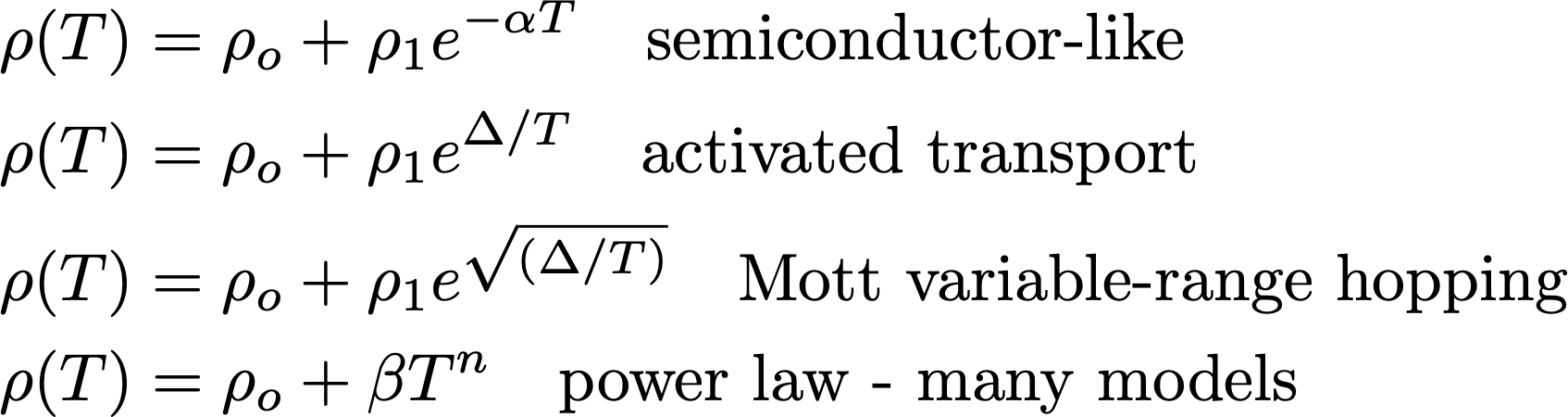 Appendices
Further details on uncertainties of extrapolated and interpolated data
Some derivations
Uncertainties on Extrapolated and Interpolated Values
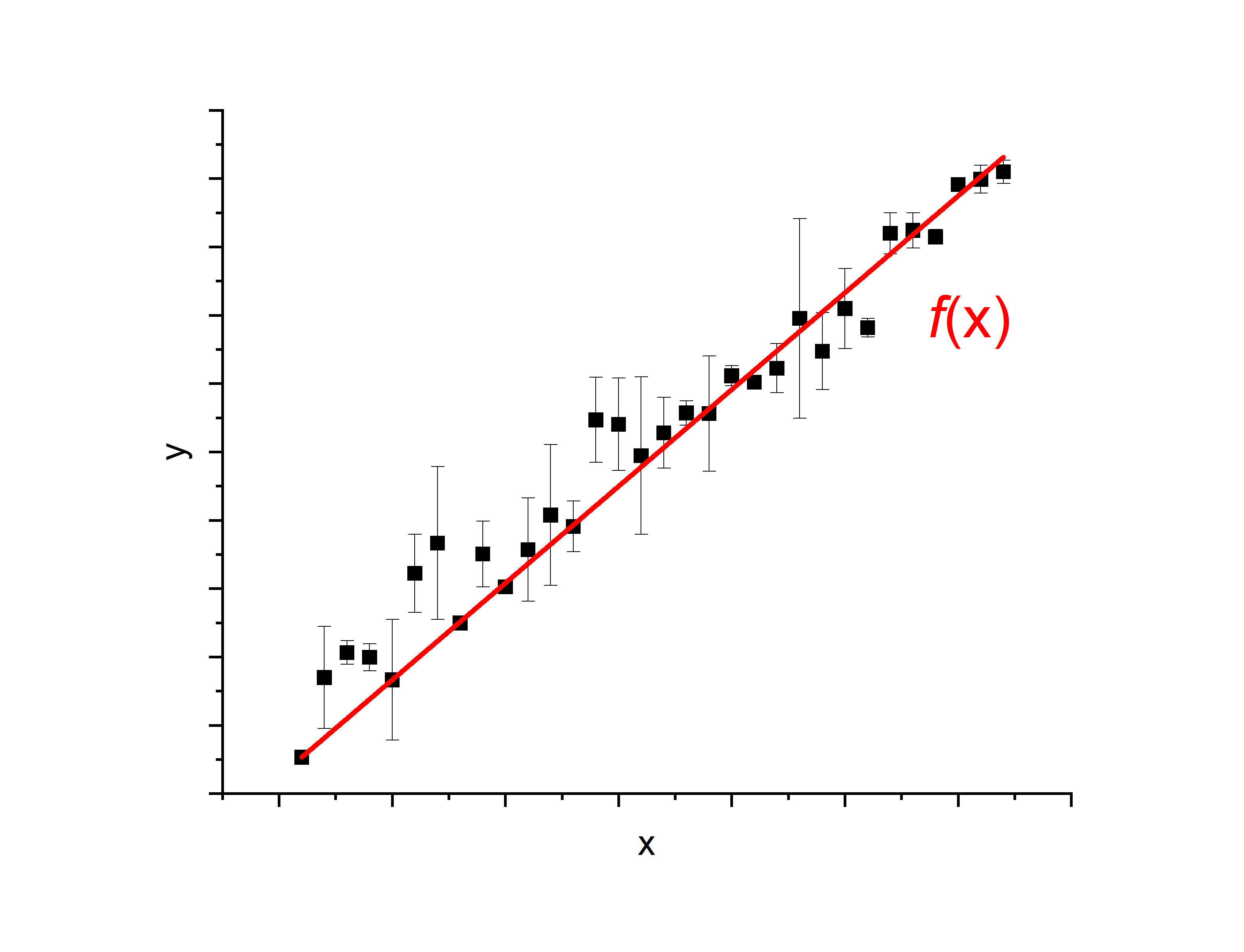 Suppose we want to calculate the value of ŷ at some value of x, where we did not make a measurement, using the linear regression equation. What is the uncertainty on sŷ on ŷ?
9/27/2021
PH255
33
9/27/2021
PH255
34
and
9/27/2021
PH255
35
The covariance in this case is
I won’t show where this comes from. However, you can find this treatment in L. Lyons, Statistics for Nuclear and Particle Physicists, Cambridge University Press, p127f.
and
9/27/2021
PH255
36
This is how slope and intercept depend on the primary data (xi, yi, and si). The change of the results under a variation of the data (derivatives), weighted by the amount of variability (uncertainties of individual data points) determines the variability of the result.
9/27/2021
PH255
37
Remember: Δ does not depend on the yi-values, only on the xi and si-values. This means it acts as a parameter, you don’t need to evaluate a complicated derivative of a ratio of functions.
Substitute this into the expression for covariance smb
9/27/2021
PH255
38
Now write this out as 4 separate sums.
9/27/2021
PH255
39
Δ
Finally,
9/27/2021
PH255
40
9/27/2021
PH255
41
9/27/2021
PH255
42
9/27/2021
PH255
43
Now perform linear regression we learned last class, taking into account the individual uncertainties.
9/27/2021
PH255
44
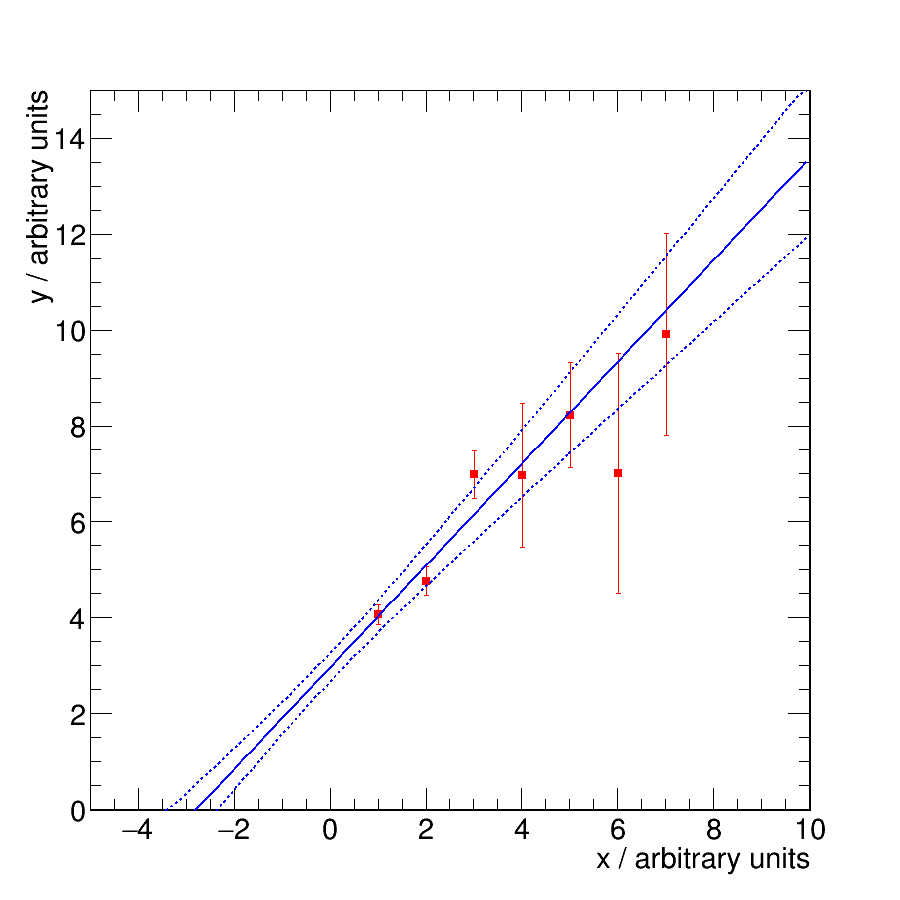 How well do we estimate interpolated and extrapolated y-values?
In this example I just ignored the covariant error term. This model is simple but wrong.
9/27/2021
PH255
45
In this calculation I utilized the covariant error term. This model is more complicated but correct.
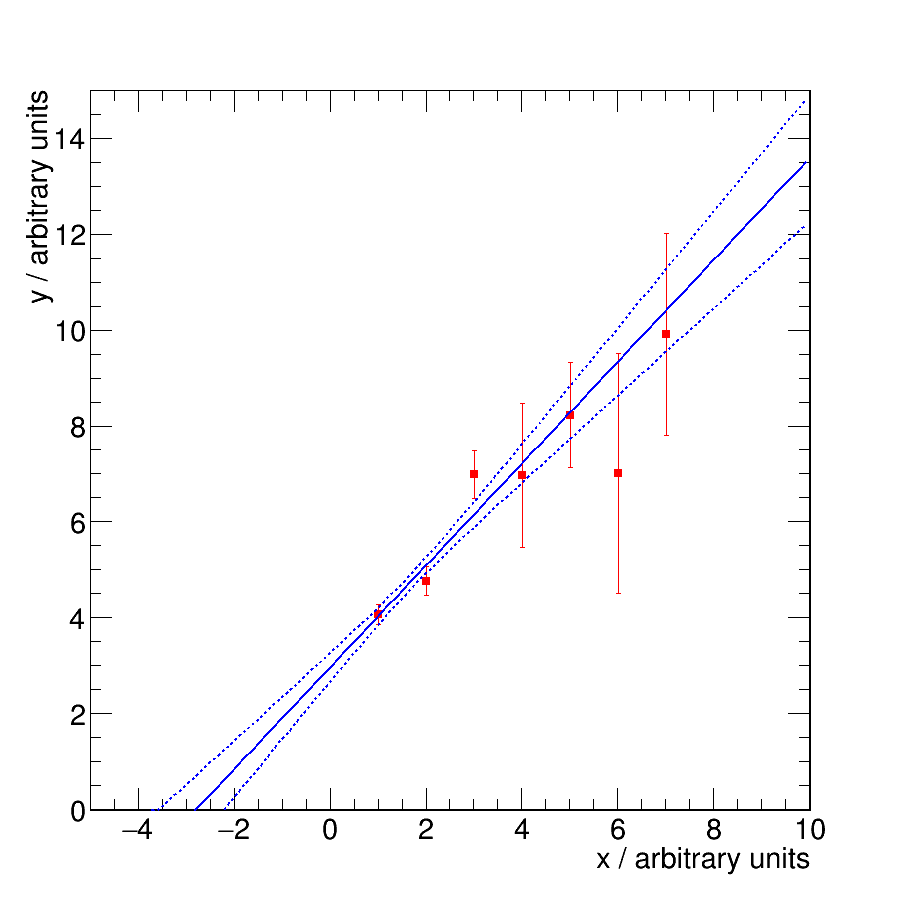 The error boundaries are a little tighter as before, the point with minimal error corresponds to a different x-value.
The uncertainty is smallest where you have data (interpolation). It is smaller than the individual error bars. The uncertainty quickly grows where you have no supporting data (extrapolation).
9/27/2021
PH255
46
I hope some of the material I presented sticks. These basic concepts of data treatment and estimation of certainty are essential tools for anybody in the sciences, engineering etc. who has to deal with data. In practical situations: if you can’t know how sure to be about something, you need to base decisions on “feelings”, “convictions”, “common sense” instead of rational thought and quantifiable arguments.
There are certain situations where you have no choice because you simply don’t know the quantifiable details. If one has a choice ratio (Latin for reason) is usually a good guide to decision making.
9/27/2021
PH255
47
Appendix 2: derivation of the linear regression relations
9/27/2021
PH255
48
Backup: derivation of linear regression formulas for slope and y-intercept
Note: in this appendix the straight line is parametrized as f(x)=m·x+b. Therefore, m≡p2 and b≡p1.
9/27/2021
PH255
49
(I)
(II)
(I)
(II)
9/27/2021
PH255
50
y-intercept
Now modify the calculation from the previous slide to get the slope.
9/27/2021
PH255
51
(I)
(II)
(I)
(II)
9/27/2021
PH255
52
slope
9/27/2021
PH255
53
Backup: derivation of error on y-intercept from linear regression fit
9/27/2021
PH255
54
The term in square brackets is Δ
9/27/2021
PH255
55
Error on y-intercept
After a similar calculation
Error on slope
9/27/2021
PH255
56